Emaratech Social Media Content Calendar – December
Dubai attracts $21.66 billion of high-tech investments
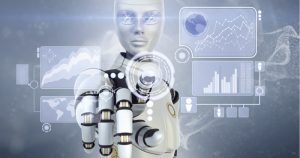 Smart gate 1
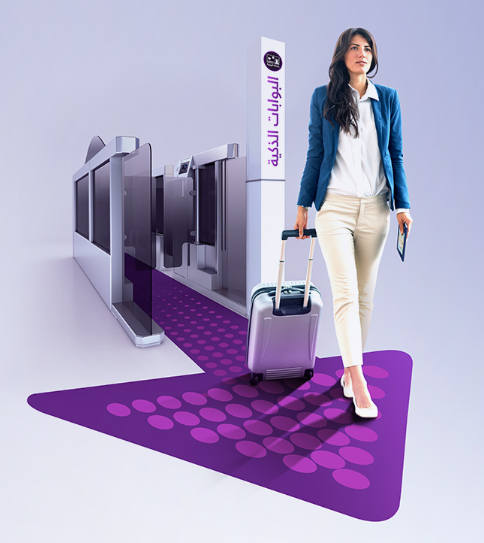 Blockchain and Airports
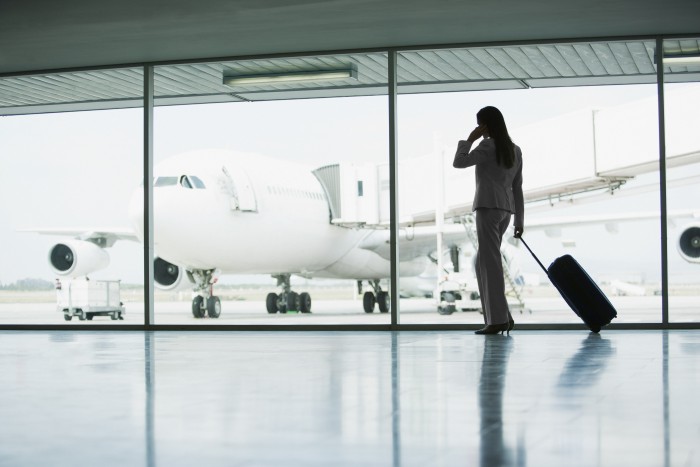 Smart gate 2
Smart Gate 3
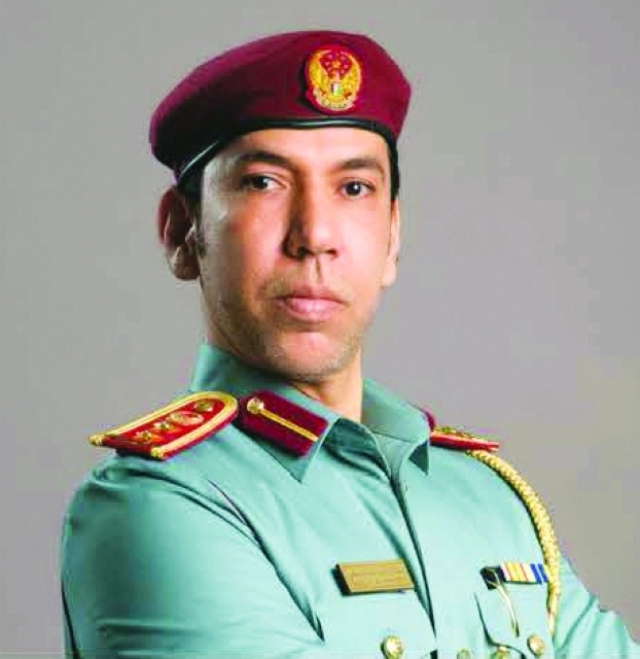 Smart Gates 4
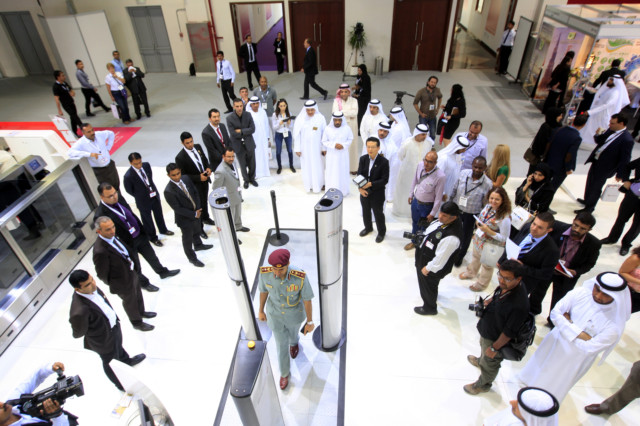 Human Rights Day 10 December
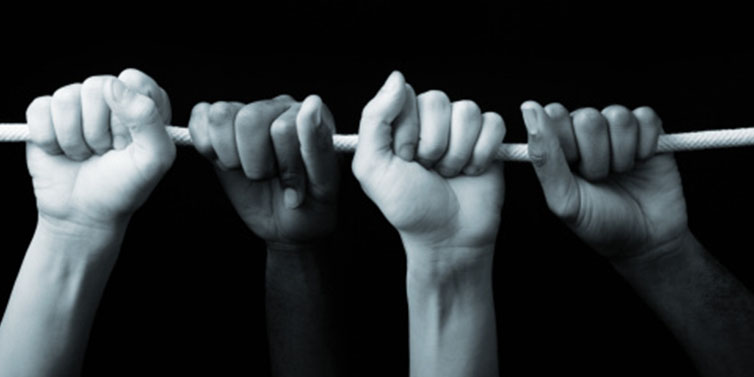 اليوم العالمي للغة العربية – عربي فقط
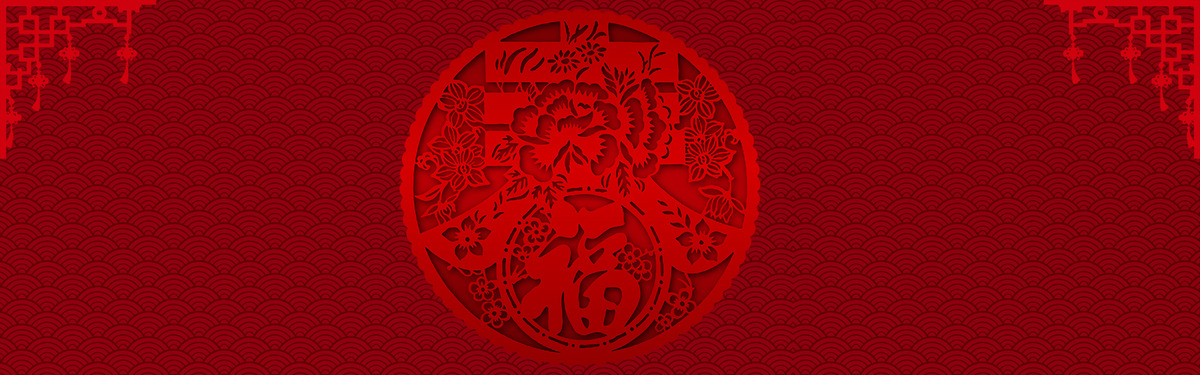 International Human Solidarity Day
20 December
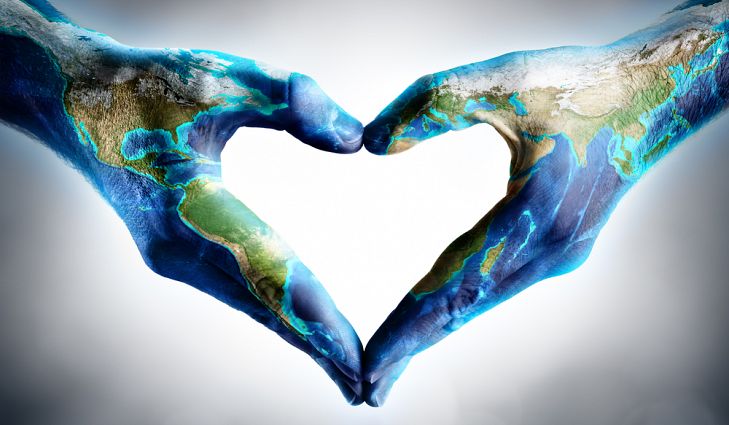